Сохраним планету от мусора
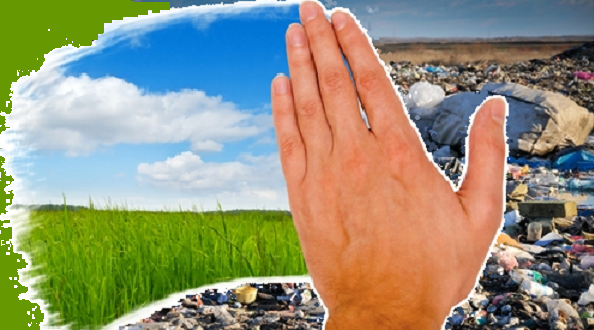 Выполнила: Сарбашева С.М.
Любой мусор, попадая в природную среду разлагается очень медленно. По данным учёных время разложения бытовых отходов составляет:
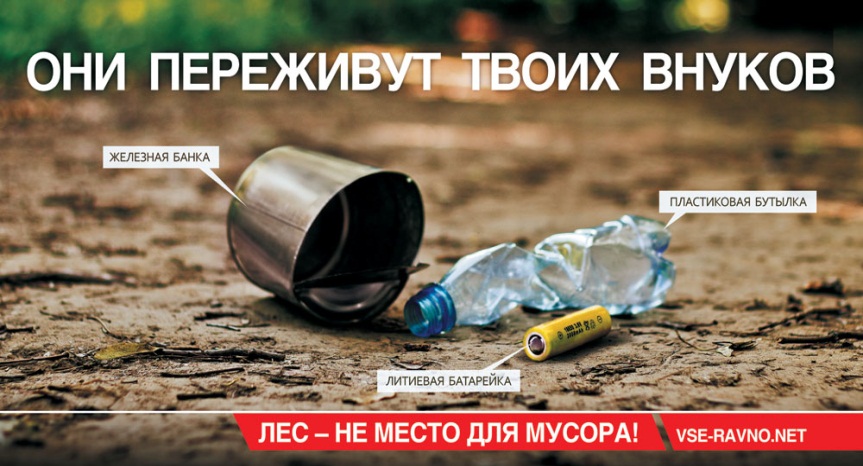 Бумага – 1-2 мес. разлагается
Полиэтиленовый пакет – 20 лет разлагается
Пластмасса – 500 лет разлагается
Стекло – 1000 лет разлагается
Металл (консервная банка) -  90 – 100 лет
Как уменьшить количество отходов
Сортировка мусора
Сортировка мусора
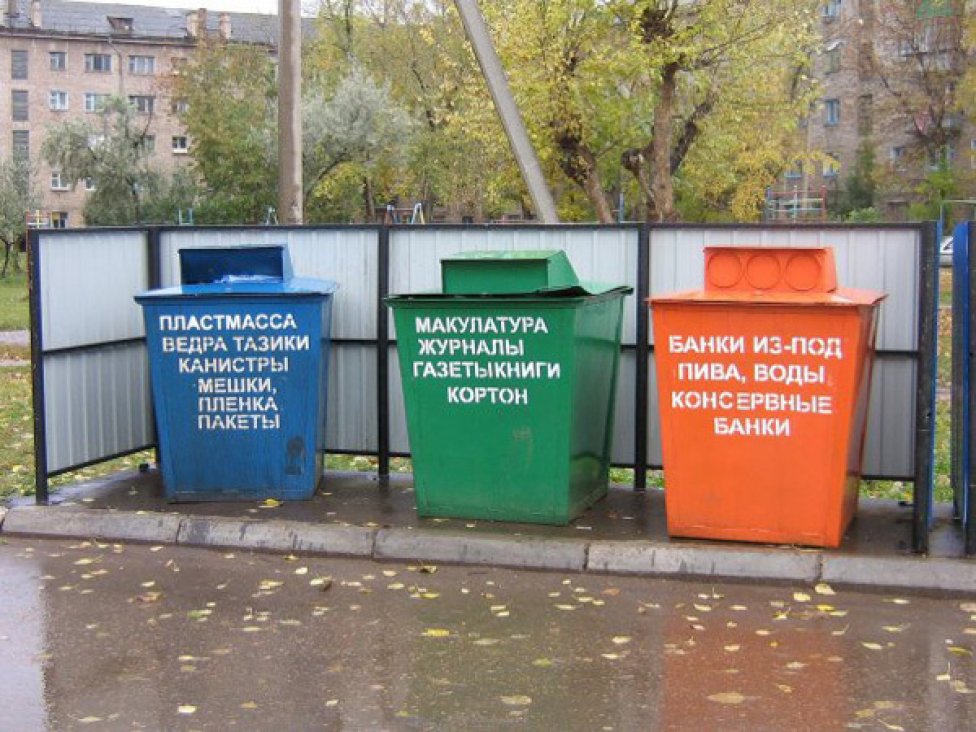 Сдавать в переработку металл
Сдавать на переработку бумагу
Сдавать в переработку пластик
Переработка мусора
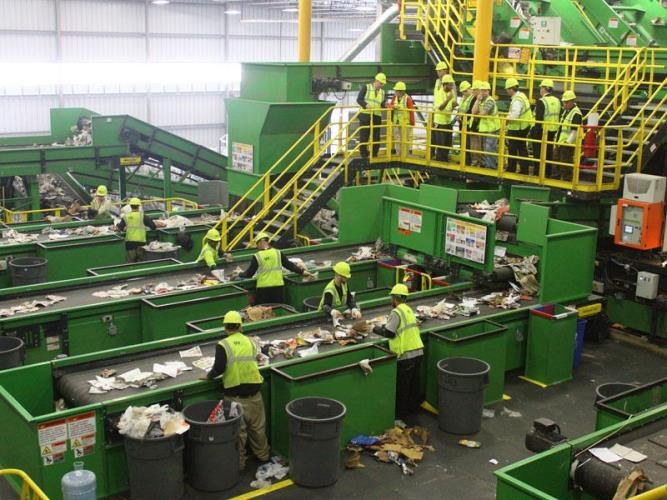 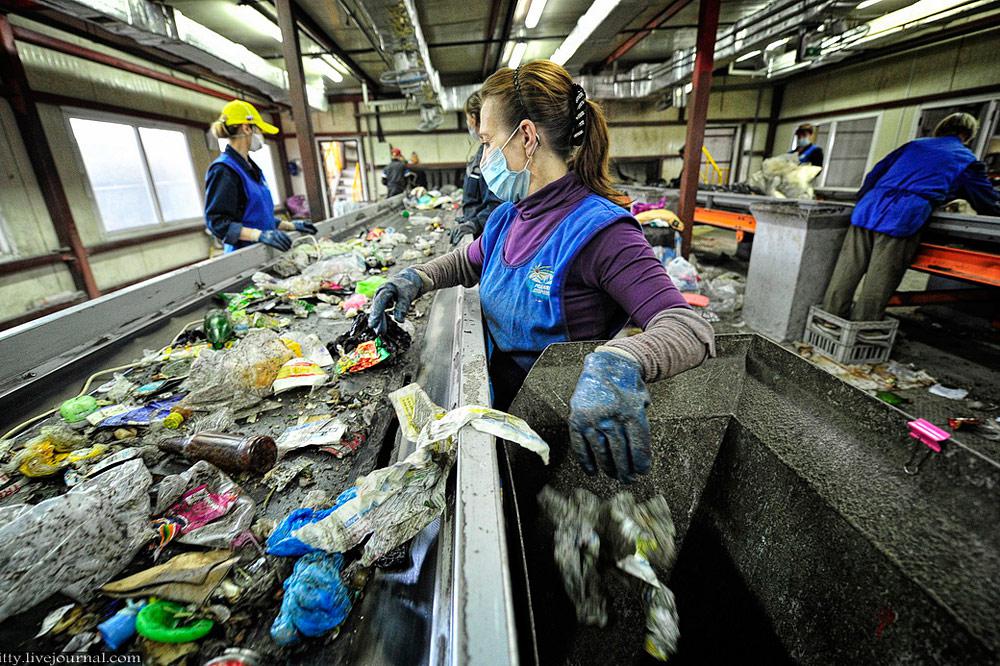 Отходы – в доходы
Для изготовления теплого свитера из искусственной шерсти требуется в среднем 25 переработанных пластиковых бутылок. 
А еще из переработанного пластика делают шарфы, рубашки и многое другое.
Отходы – в доходы
Акция «Нет мусору!»
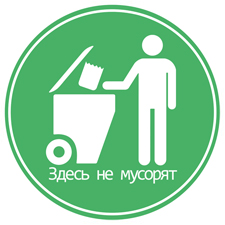 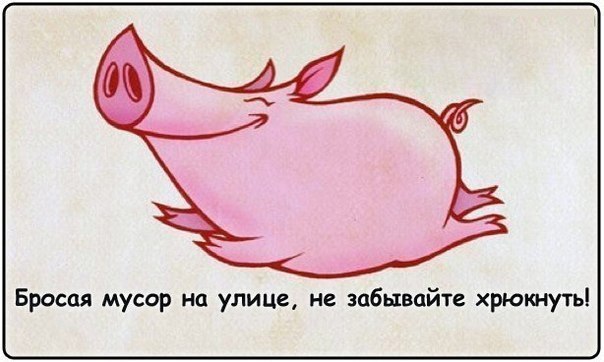 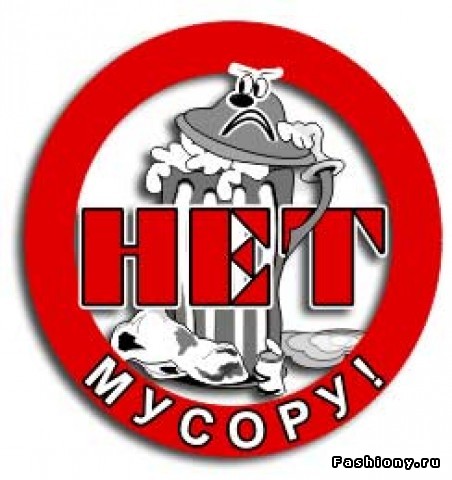 Что можно сделать из отходов…
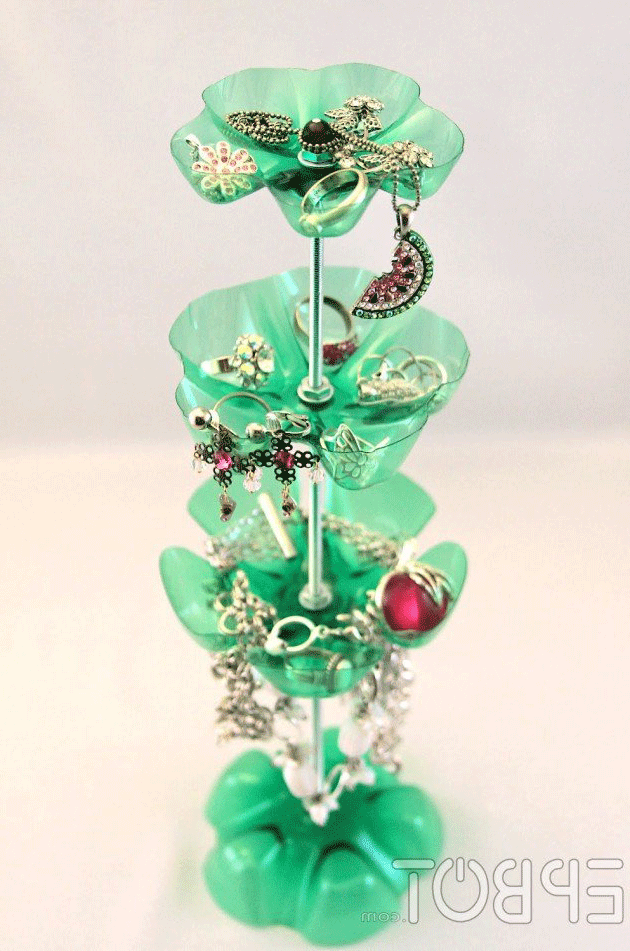 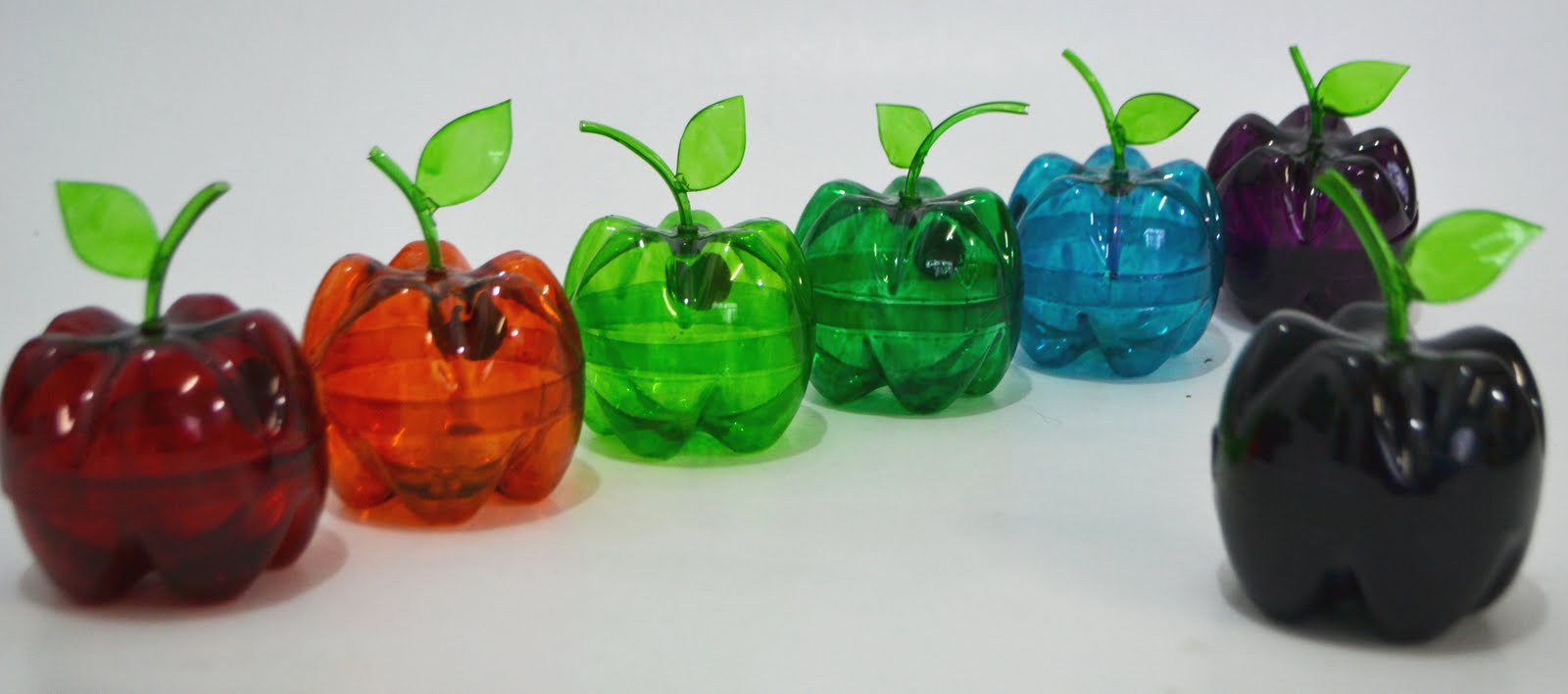 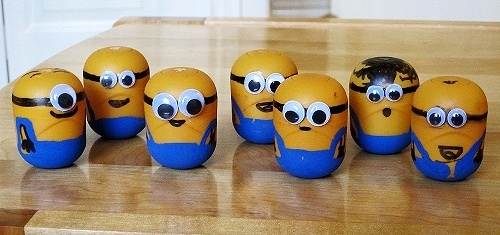 Отходы - прекрасный материал для творчества
Отходы прекрасный материал для творчества
Отходы прекрасный материал для творчества
Отходы прекрасный материал для творчества
Отходы прекрасный материал для творчества
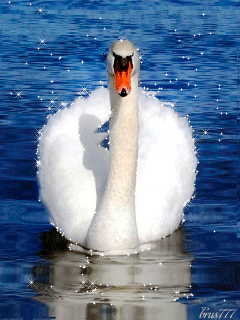 Ты люби этот край
Здесь живут настоящие люди,
Что умеют трудиться,
И землю, и реки любя.
Ты храни этот край. 
Пусть цветущим и мирным он будет,
Навсегда пусть останется
Домом родным для тебя
Спасибо за внимание!
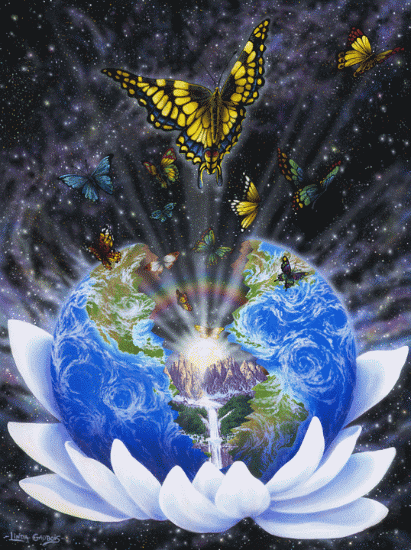